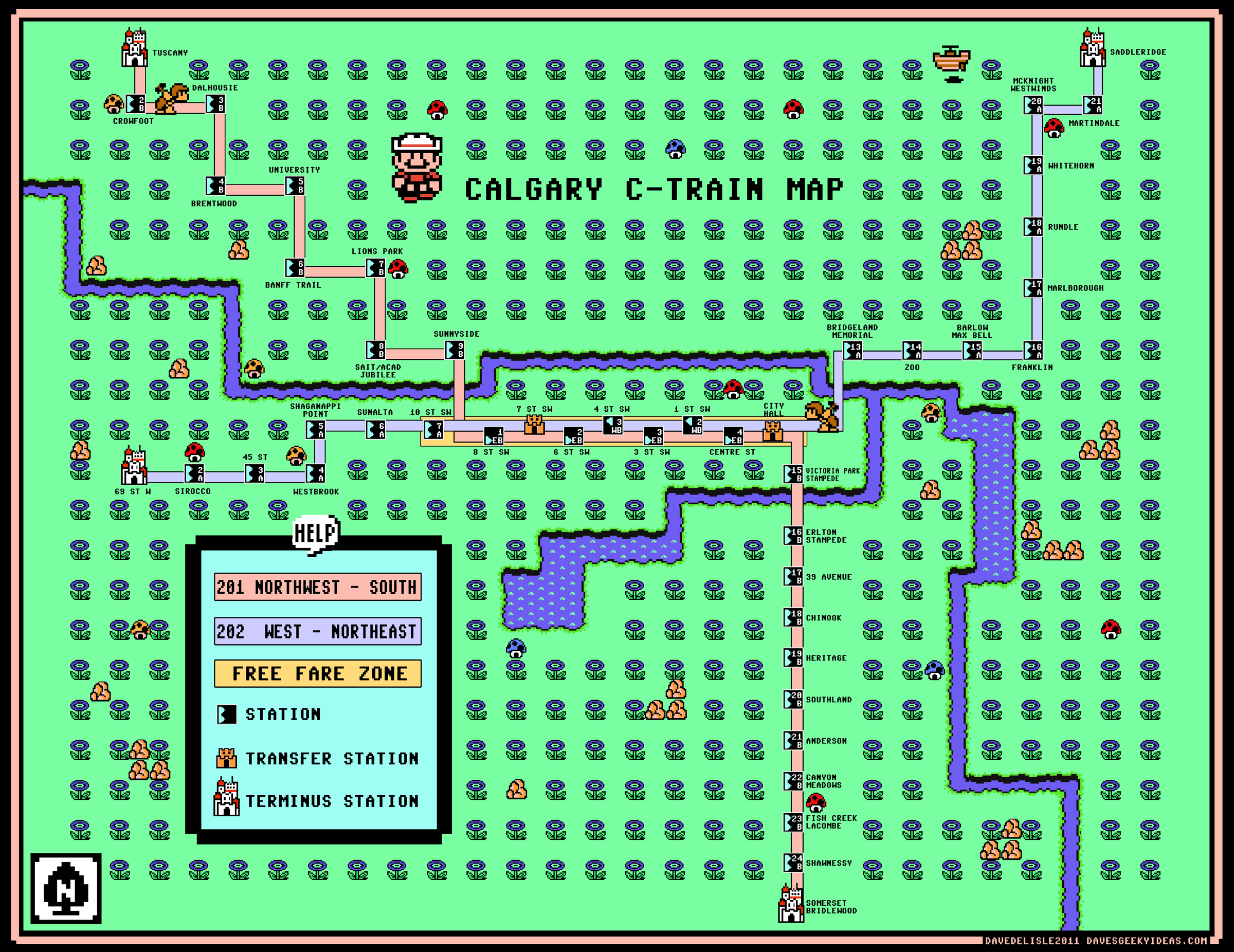 1
[Speaker Notes: http://originaldave77.files.wordpress.com/2011/10/super-mario-3-calgary-c-train-map-2011-2012-davesgeekyideas-wallpaper1.png]
481 – 28 - Infovis 1 - exercises
P4
Presentations next week in tutorial. 10+5

Submit your hardcopy P4s in two ways:
Wednesday, Dec 3, in class
Friday, Dec 5 from 10am-11am, in MS 680

Grades for everything (incl P4) will be made available by Thu, Dec 11 at the latest
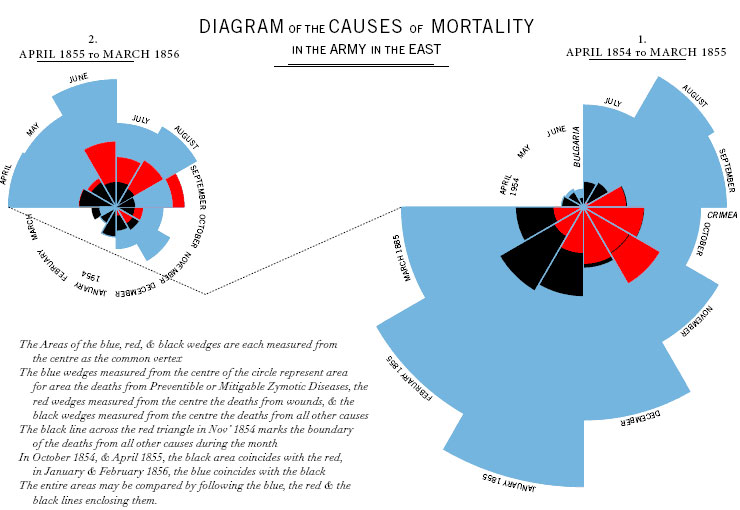 [Speaker Notes: http://guidestarinternational.files.wordpress.com/2011/08/florence-nightingale-diagram2.jpg

Florence Nightengale
Crimean war begins, and you can see the different types of death
She was able to do something starting in march 1885
» sanitation
» food quality
» cleanliness, etc.

Convinced people of what was going on, and many of these couldn’t read
The data told the story, but particularly as presented in this way

Impressive but, also, lies a bit.

Why?

Sectors are too fat]
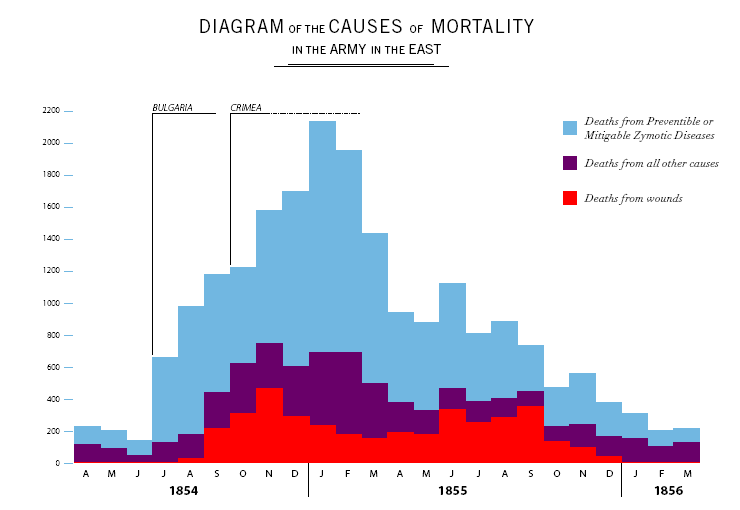 [Speaker Notes: Here’s another representation
Shows the same data.
How does this compare to the previous visualization?]
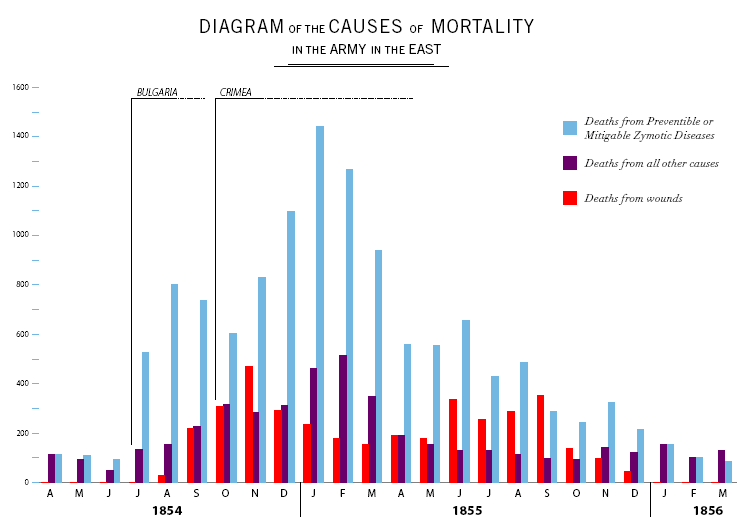 [Speaker Notes: One more time. How does this compare?

(Non-stacked allow for easier comparison across the relevant cases]
Small Multiples Illustrated
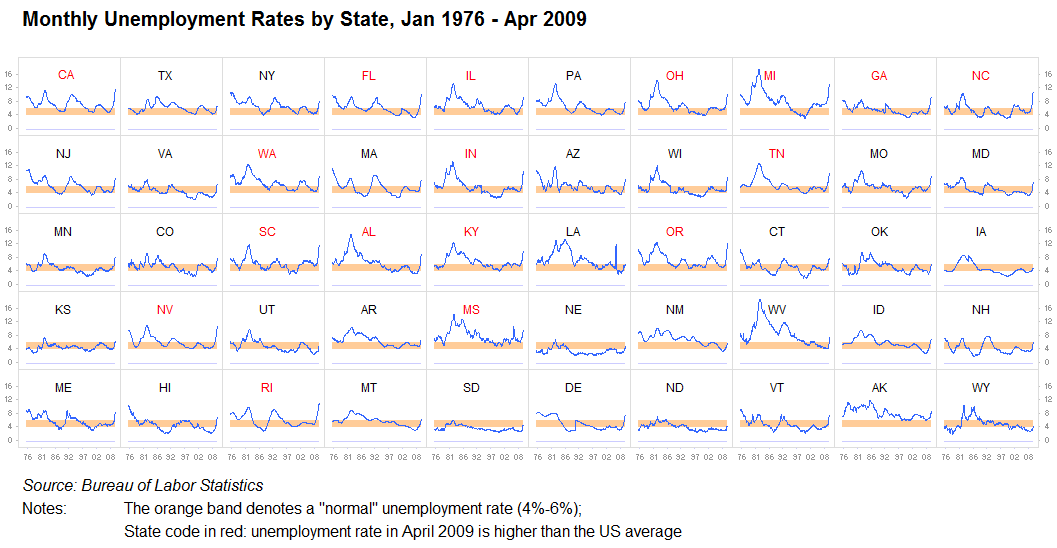 More Small Multiples
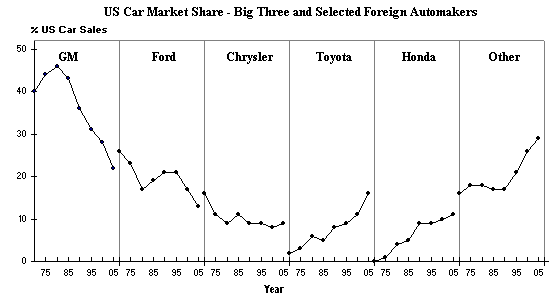 8
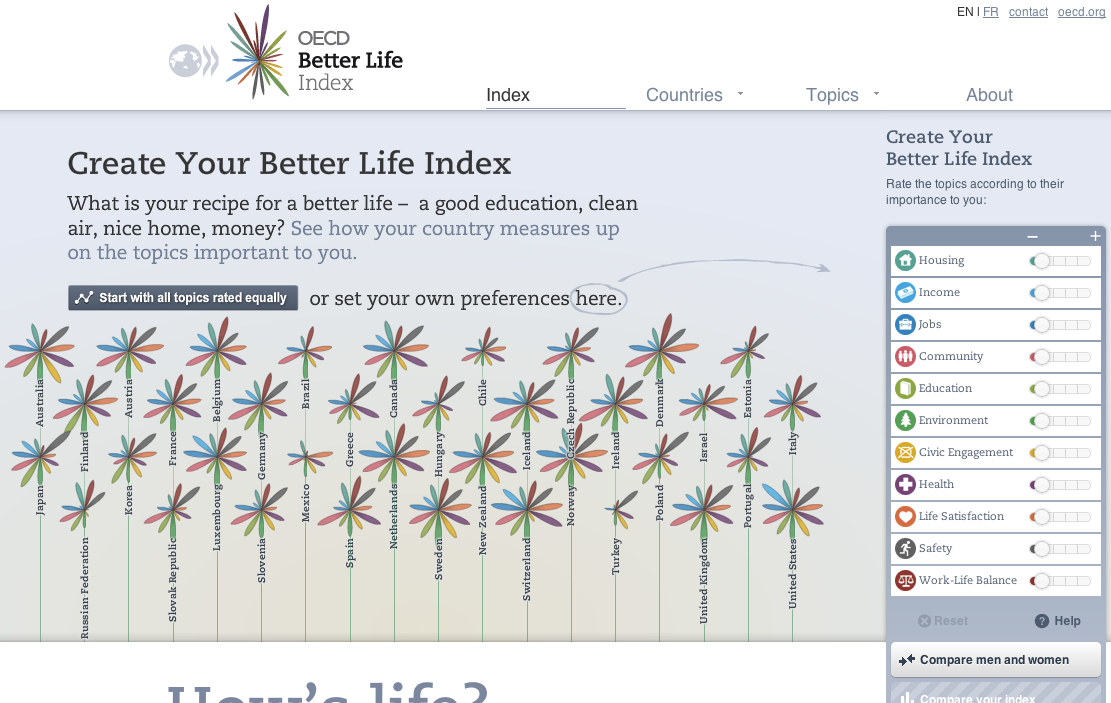 http://www.oecdbetterlifeindex.org/
[Speaker Notes: http://www.oecdbetterlifeindex.org/]
xkcd: the “shape” of US Congress
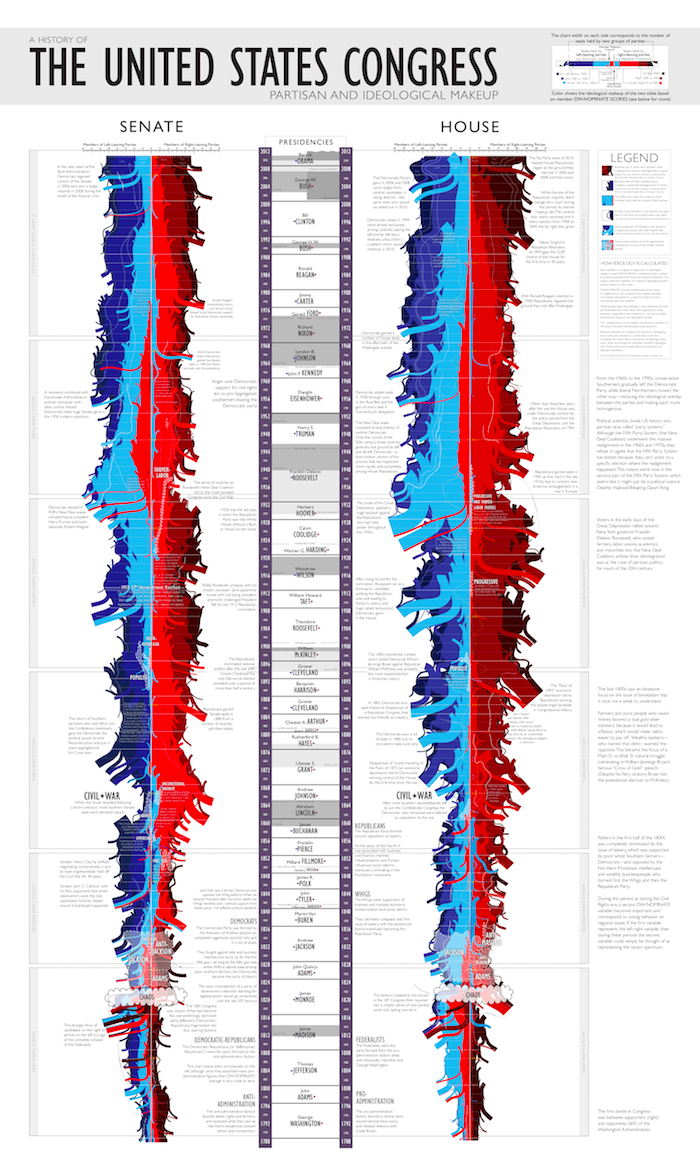 http://xkcd.com/1127/
10
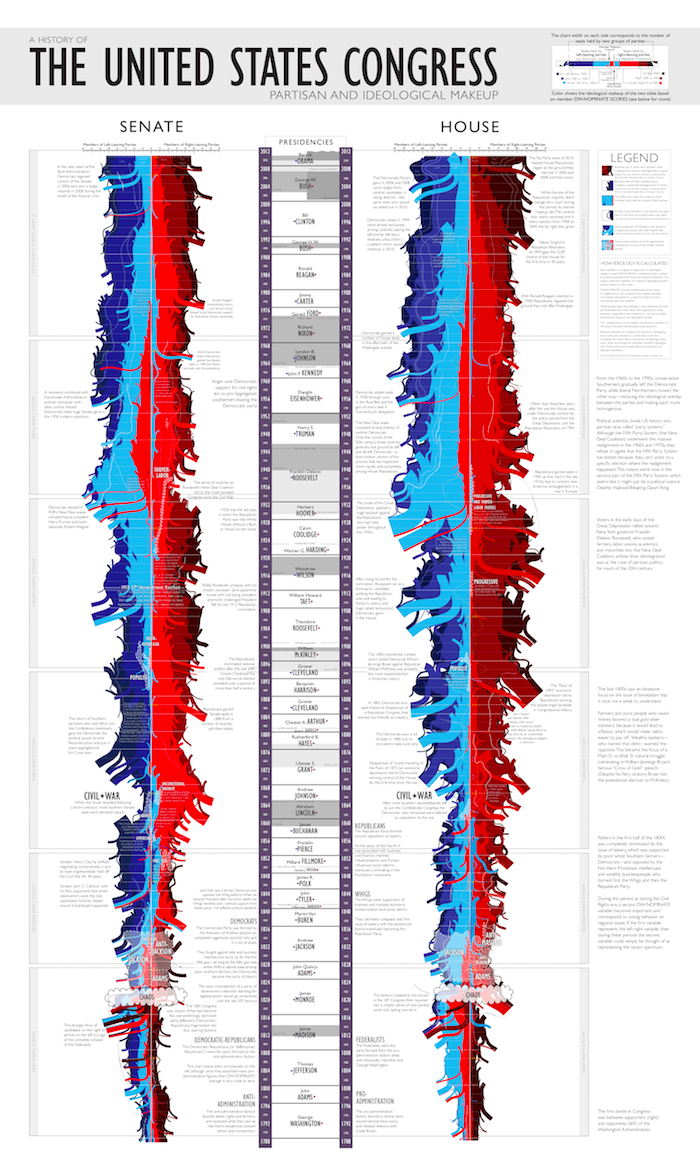 11
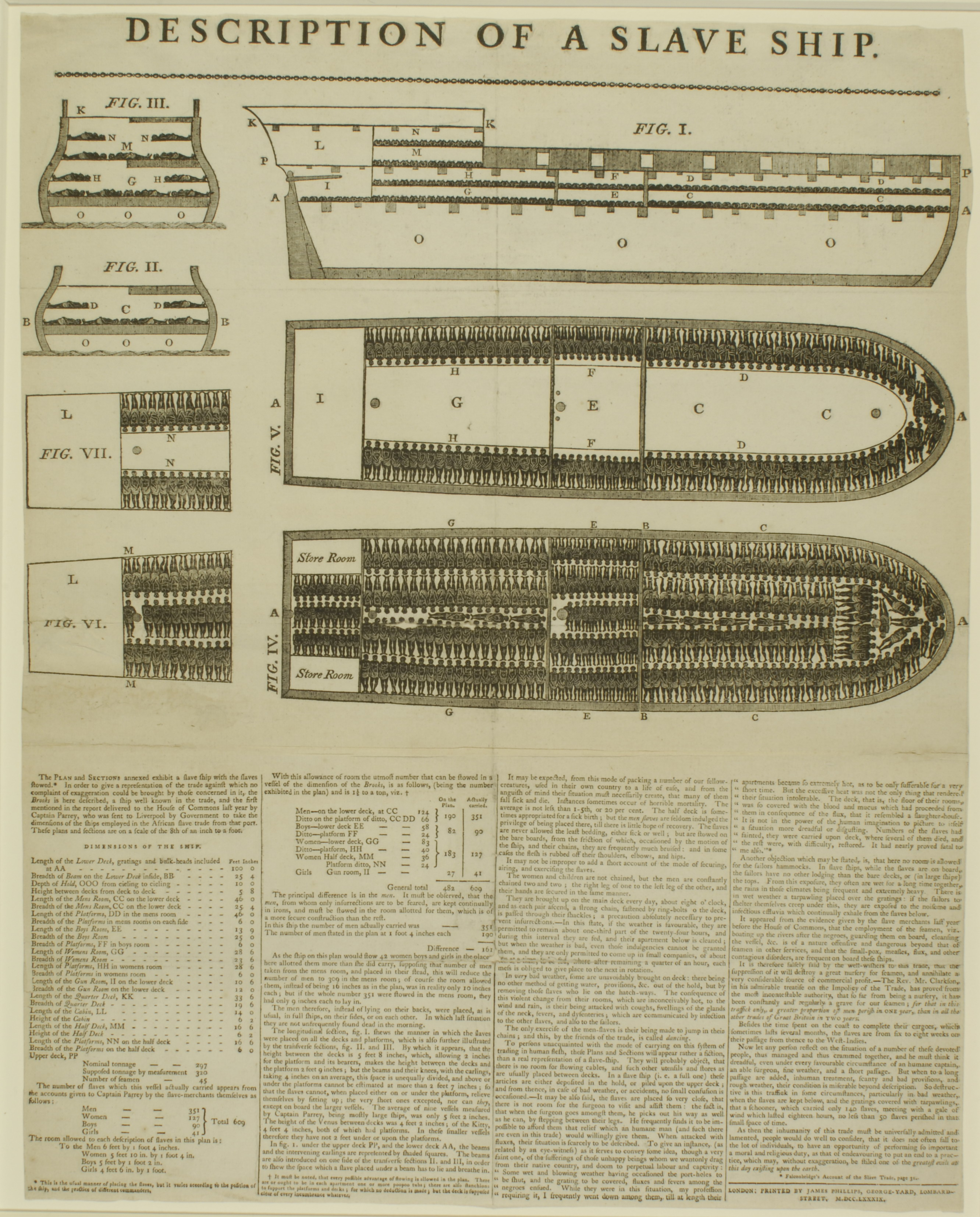 [Speaker Notes: The trans-atlantic slave trade was one of the most despicable things people have done to other people. Transport conditions were especially bad, but at the time the public did not know much about the process. The Description of a Slave Ship engravings gave people a visual sense of what had previously only been conveyed orally. Over 10,000 copies of the engravings were created in under a year, giving strong support to the antislavery movement.

1789

http://blog.visual.ly/12-great-visualizations-that-made-history/]
Hans Rosling
[Speaker Notes: http://www.gapminder.org/videos/200-years-that-changed-the-world-bbc/]
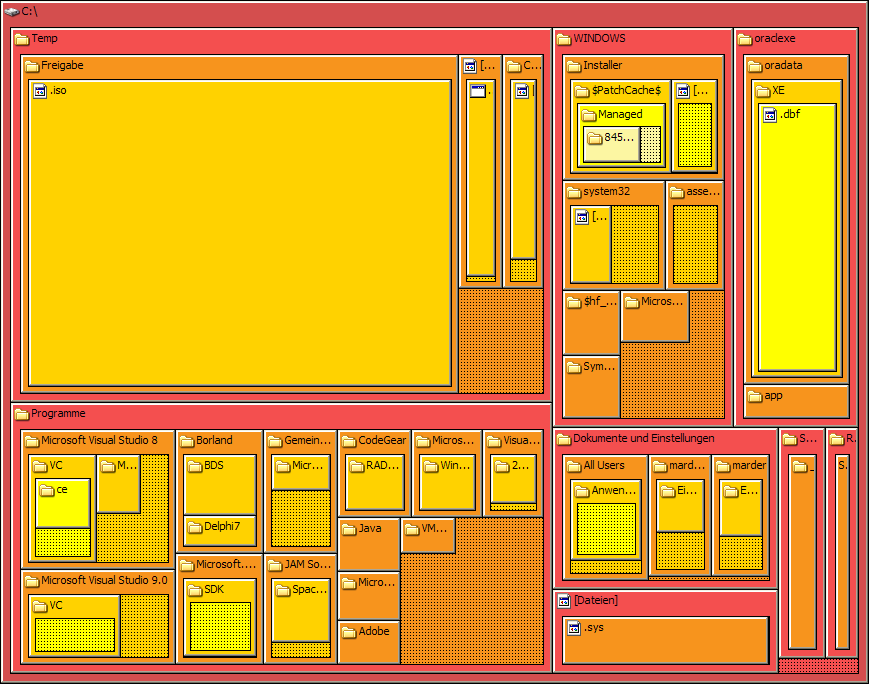 Treemaps
Interactive Visualization Examples
https://github.com/mbostock/d3/wiki/Gallery

http://bost.ocks.org/mike/sankey/
http://mbostock.github.io/d3/talk/20111116/iris-parallel.html
http://mbostock.github.io/d3/talk/20111018/treemap.html
http://bl.ocks.org/mbostock/4060954
[Speaker Notes: Overview, filter + zoom, details on demand]